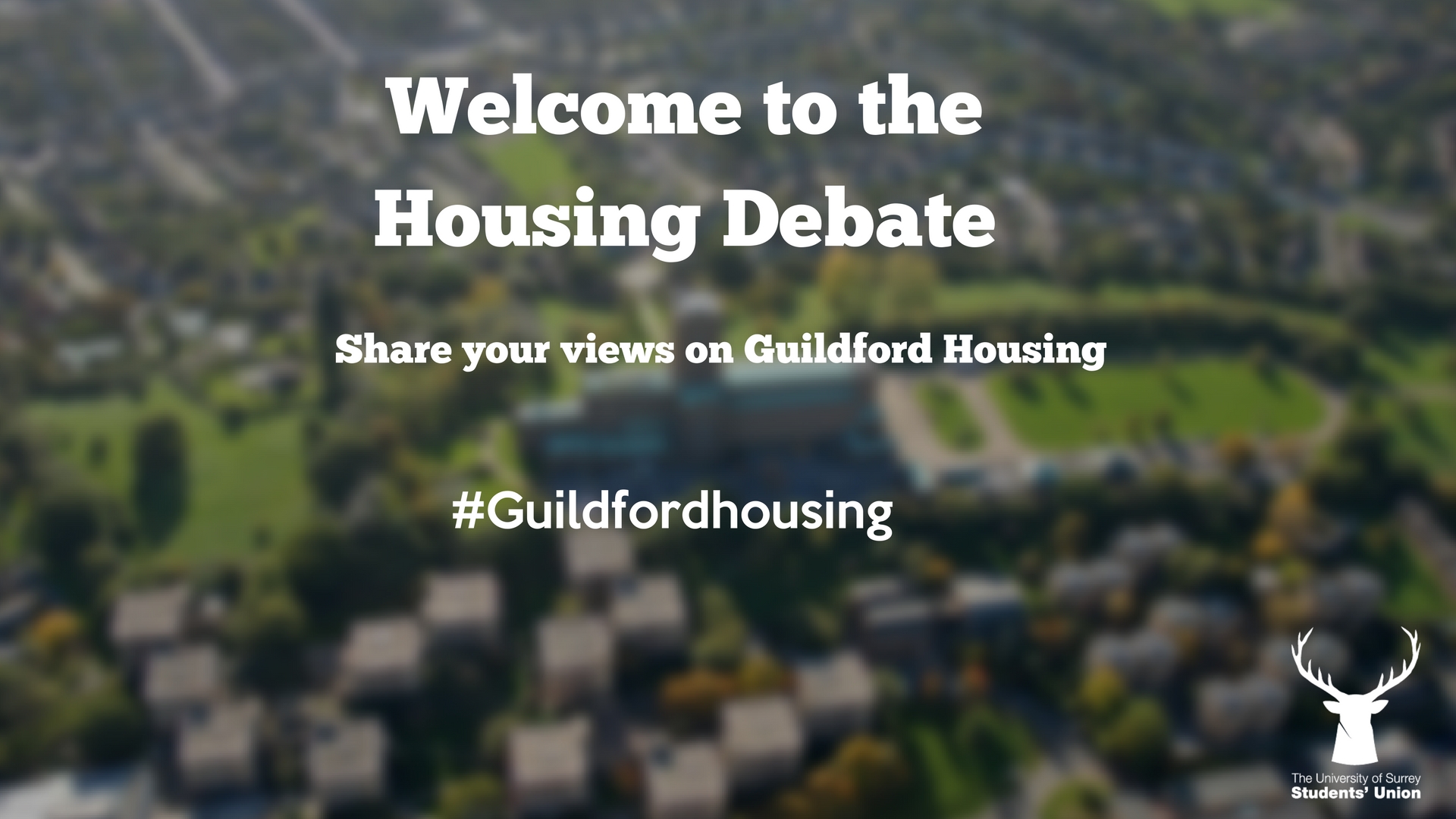 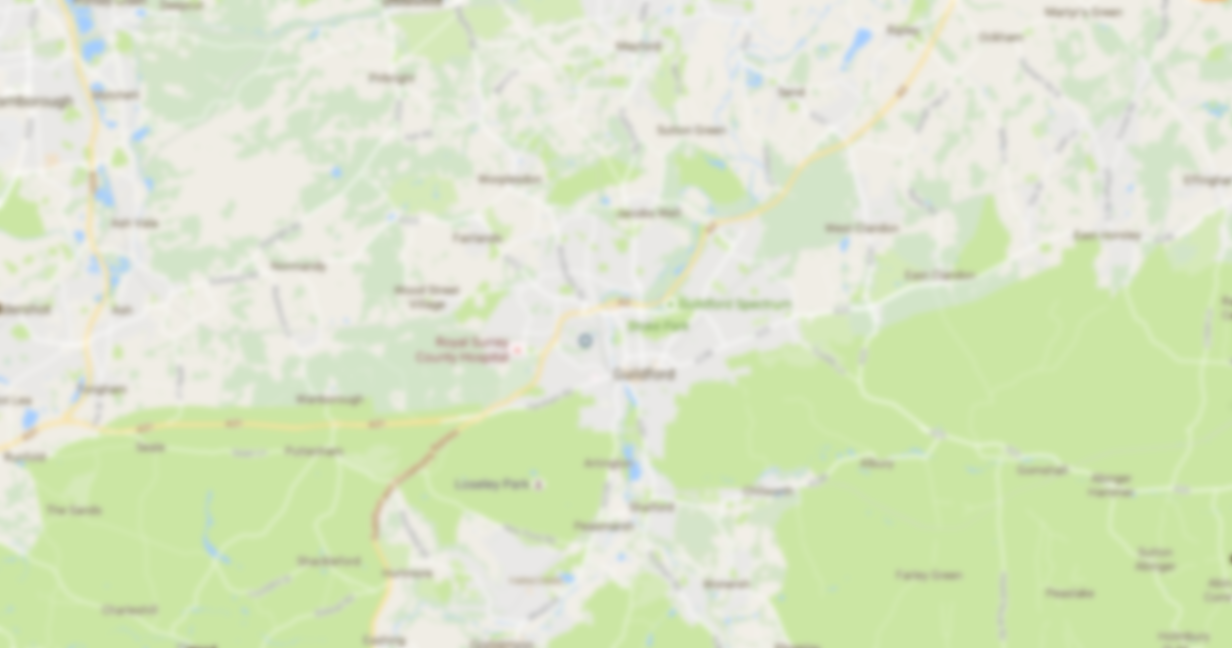 Where do Students live?
Student Data from 2011-2016
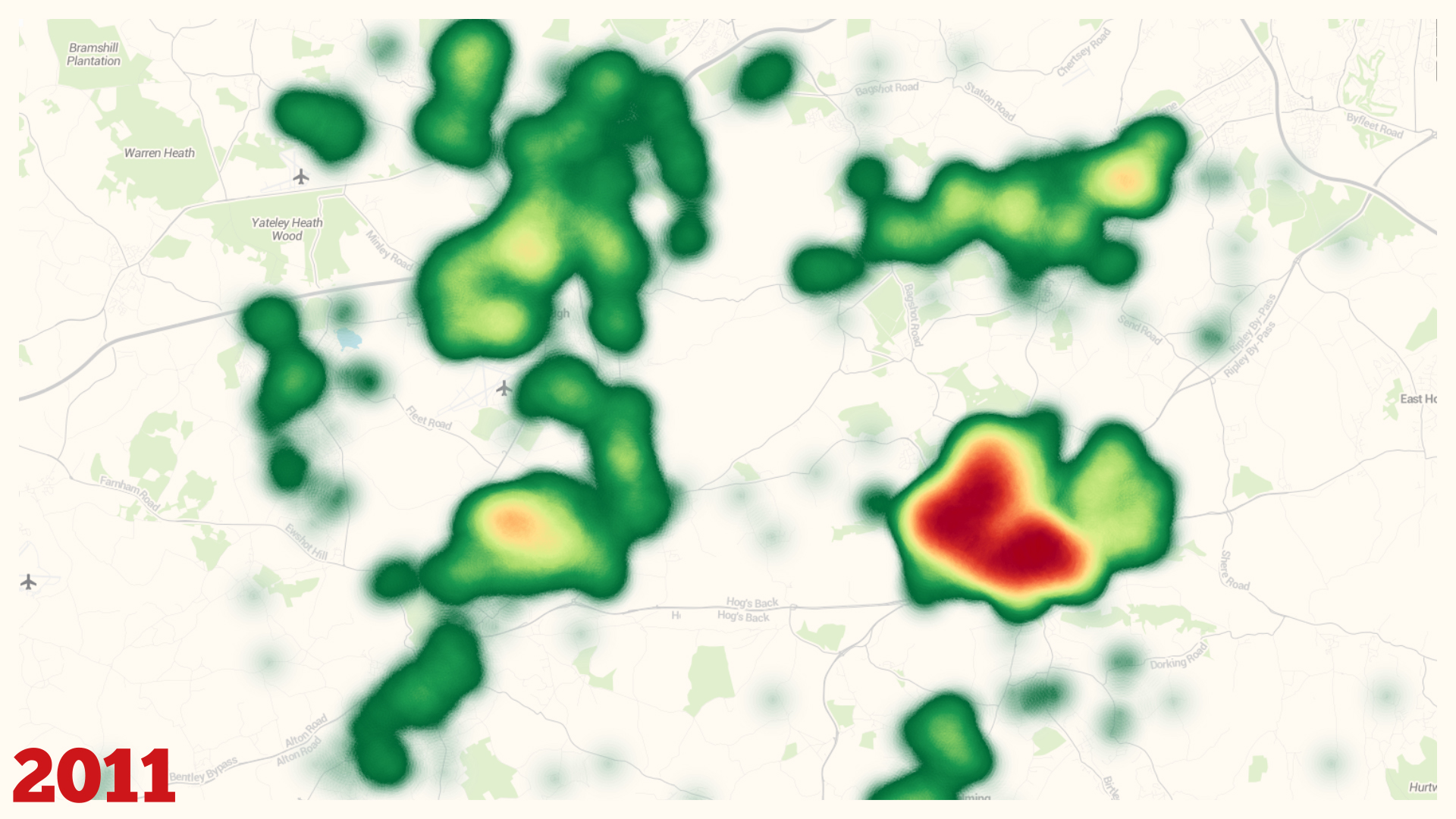 12,540 FT Students
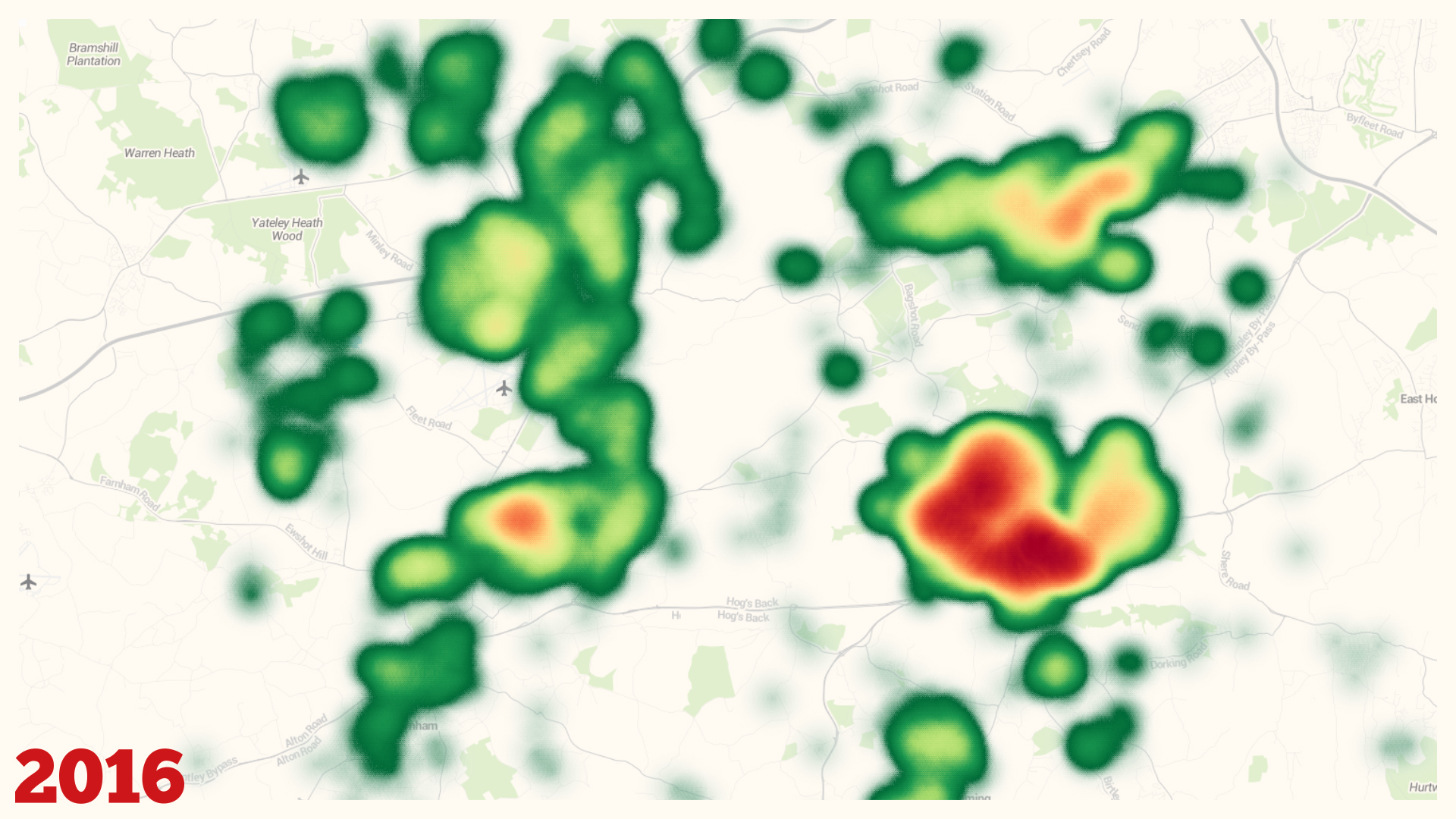 13,271 FT Students
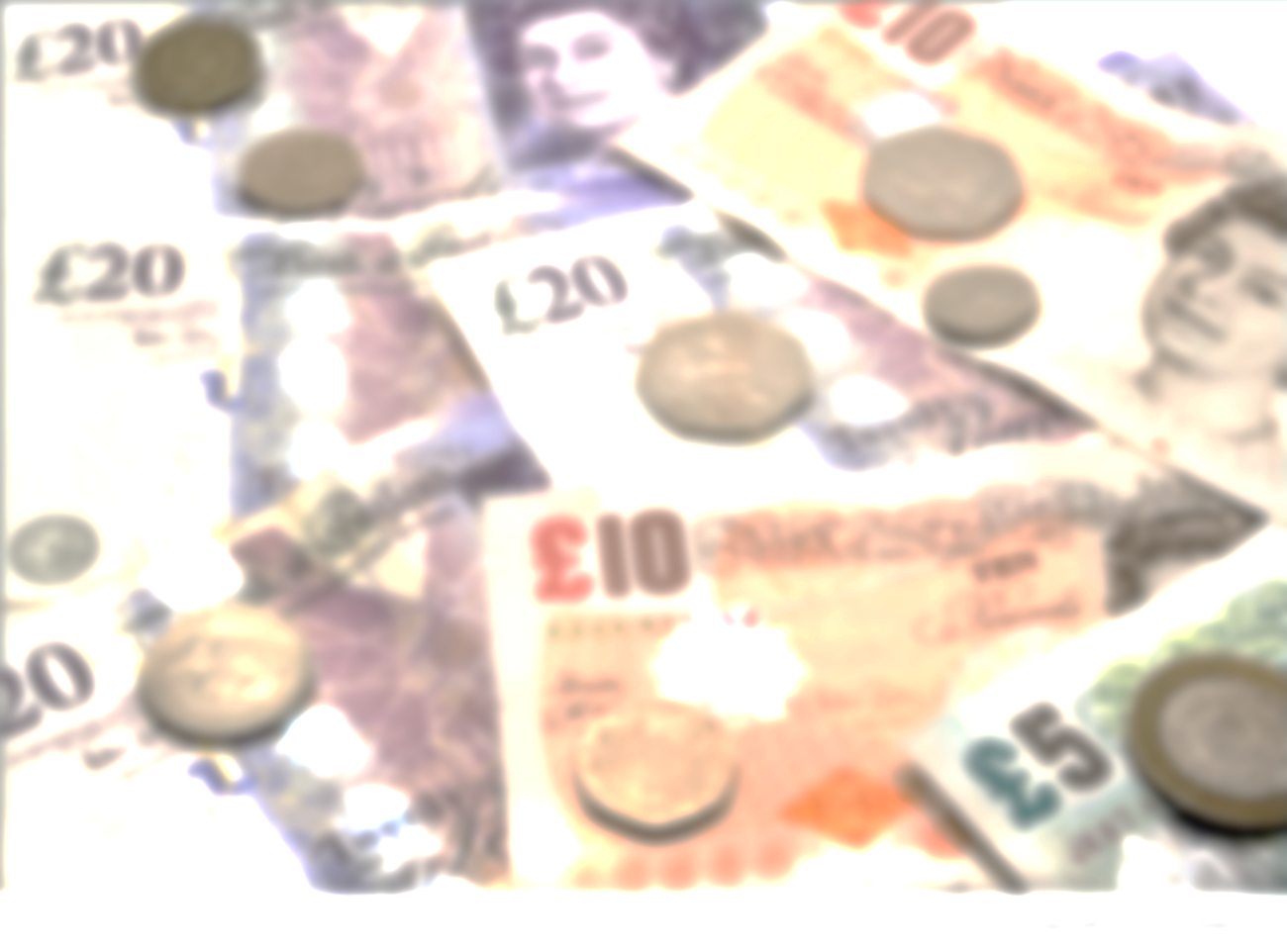 How much do they pay?
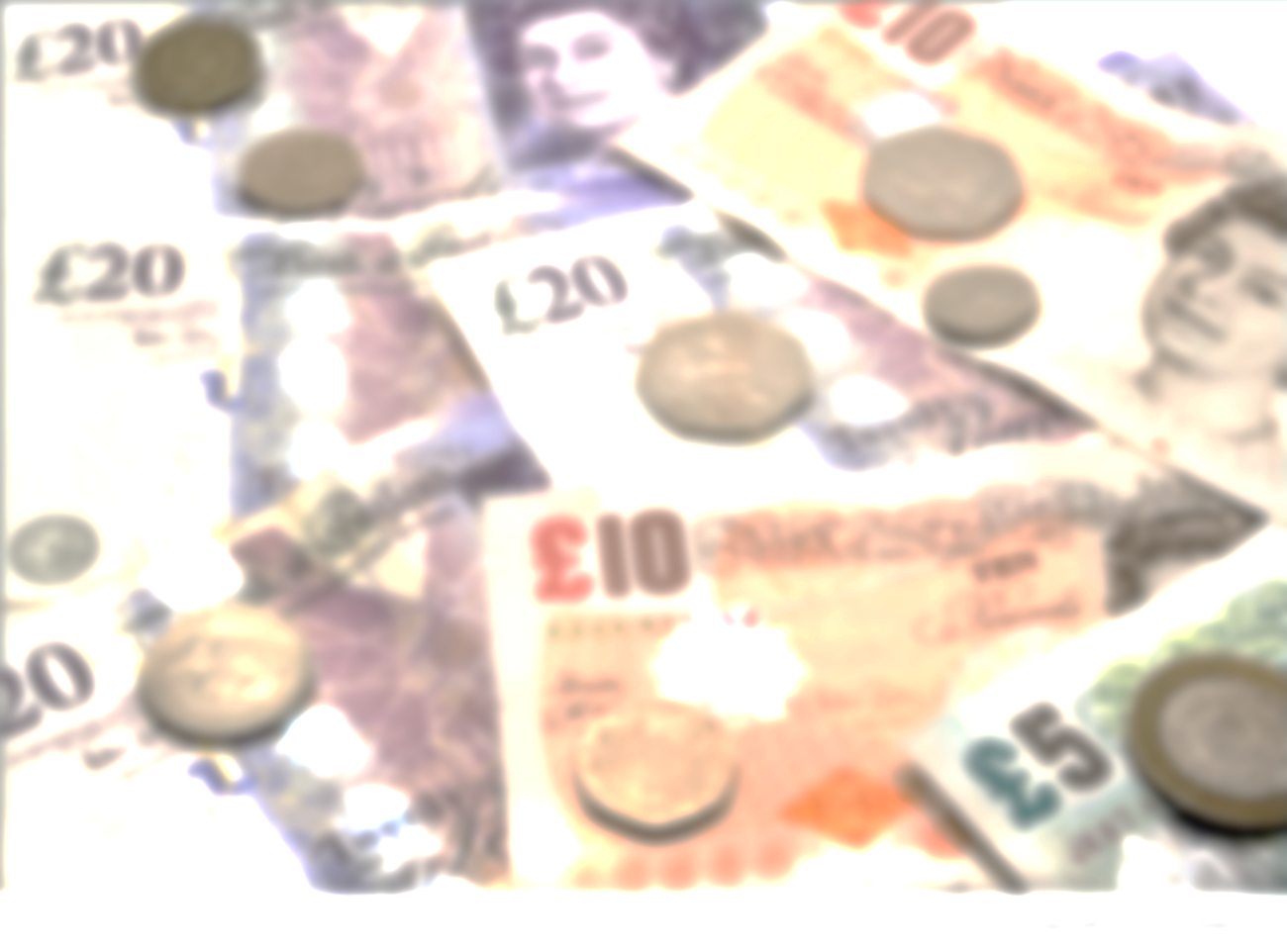 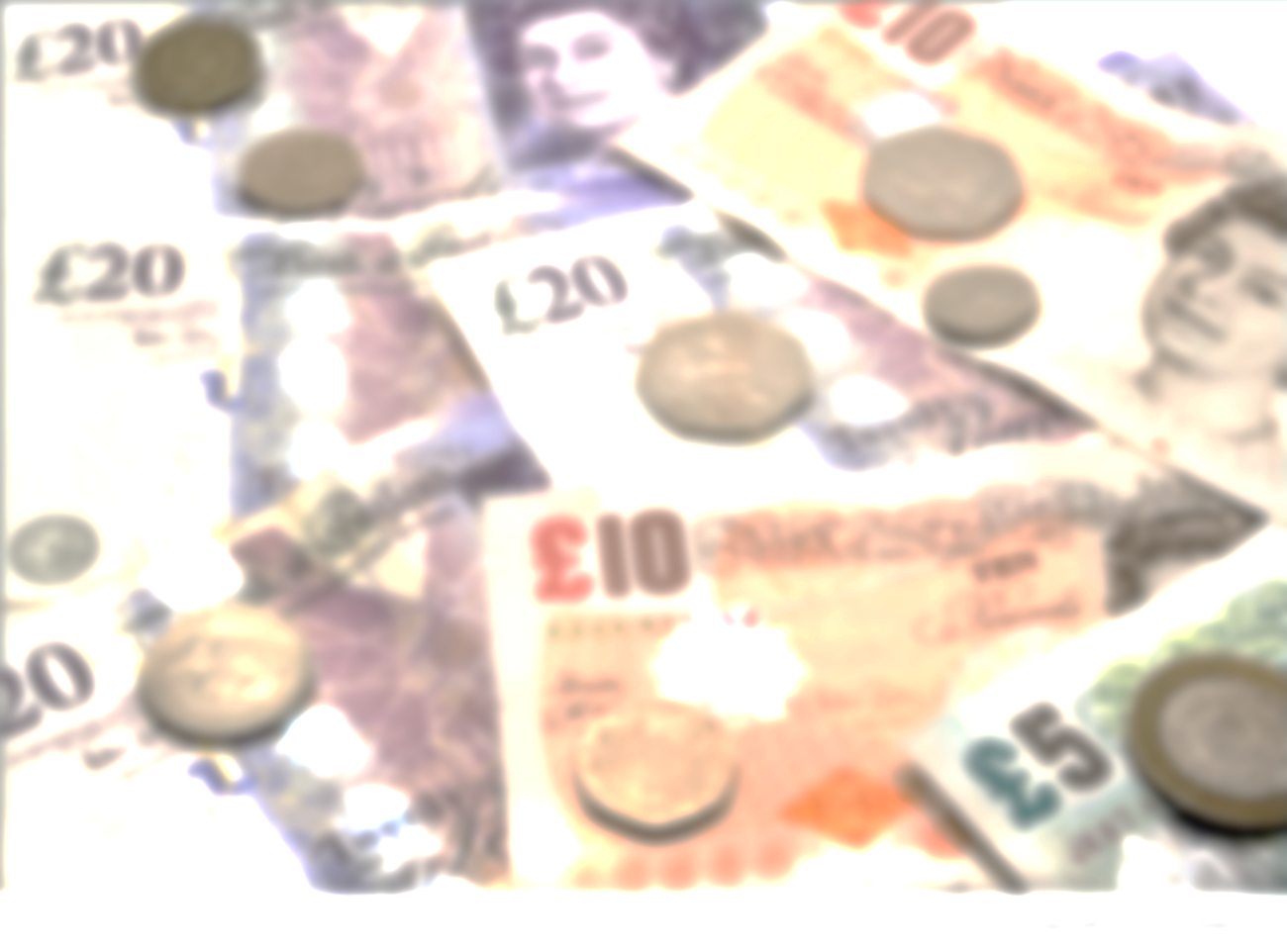 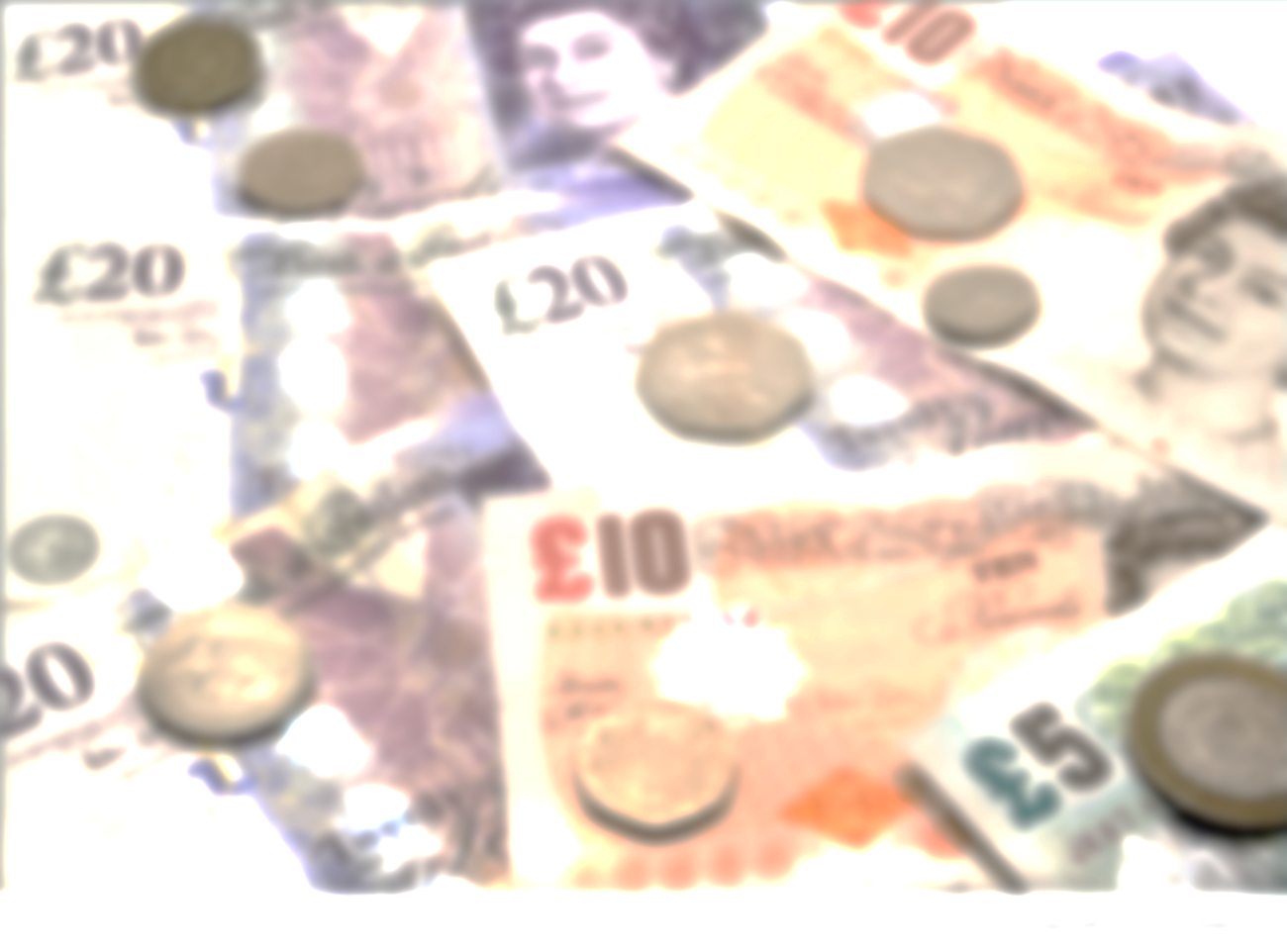 Where does the shortfall come from?
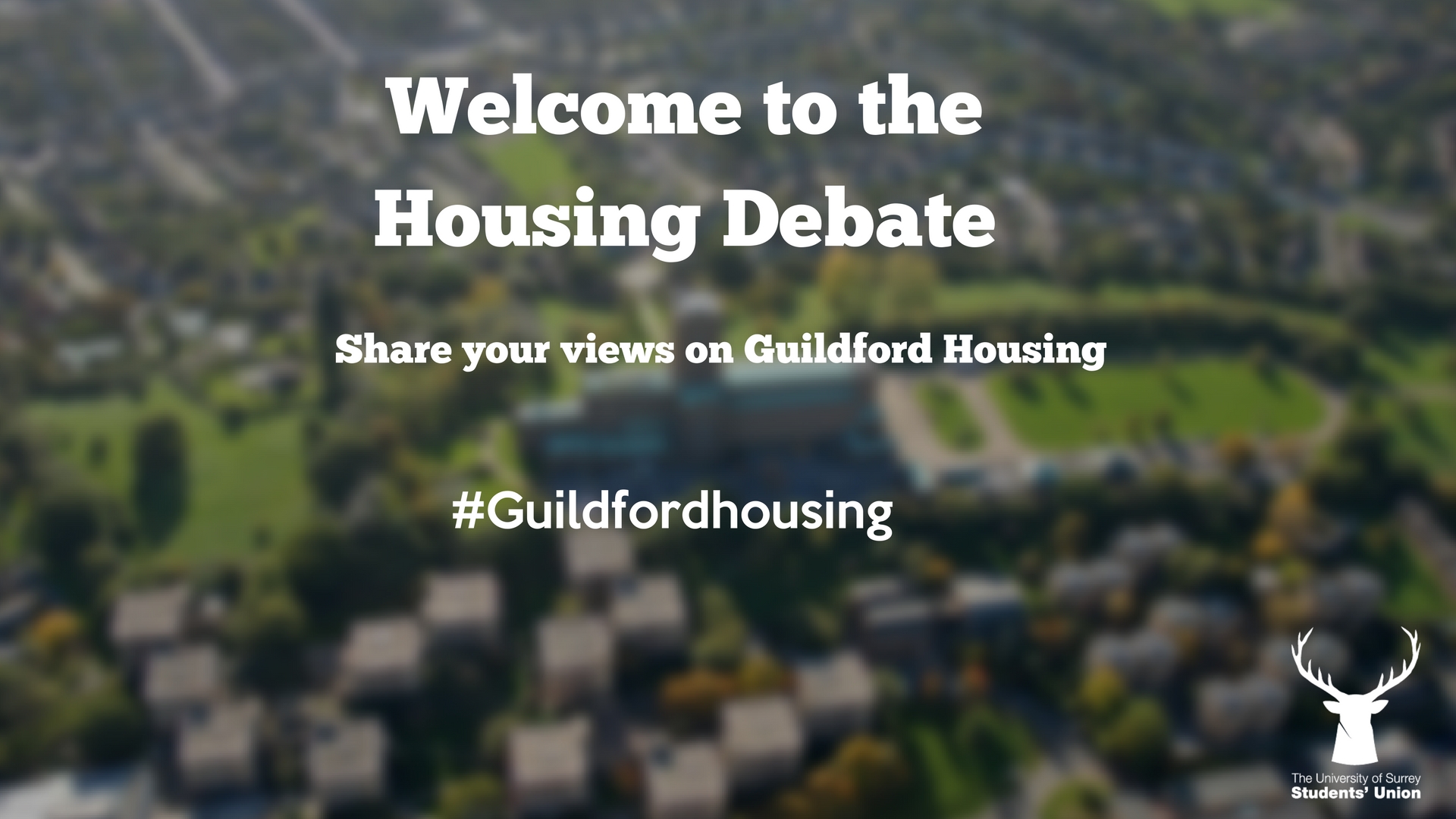